Final Project Report – “Roadmap for development of future GUIDs in the 5100 Series”
Presentation by
SAI Pakistan
Sequence of Presentation
Project Background
Project Team
Roadmap Document -- Objectives
Project timeline and progress
Overview of the Final Roadmap Document
Additional Submissions
Proposals before WGITA
2
Abbreviations
3
1. Project Background
During 25th WGITA meeting at Brasilia, Brazil, subject project was approved as part of WGITA Workplan 2017-19
Initially title of project was,
“Development of Roadmap for future ISSAIs in the 5300 Series”
4
1. Project Background …Contd.
In December 2016, the INTOSAI Framework of Professional Pronouncements (IFPP) was approved and Strategic development plan (2017-19) for IFPP initiated.
The Series (that dealt with the subject of IT auditing) was shifted from ISSAIs to GUIDs or Guidance.
New number series allocated to IT Auditing was under 5100
5
1. Project Background …Contd.
Accordingly the project title was modified to its current form:
“Roadmap for development of future GUIDs in the 5100 Series”
6
2. Project team
Team Lead: SAI Pakistan
Team members:
SAI Brazil
SAI China
SAI India
SAI Japan
SAI Korea
SAI Poland
SAI USA
7
3. Roadmap Document -- Objectives
To act as reference document for development of future GUIDs in the domain of IT Auditing.
It envisages development of future GUIDs in a logical manner.
It identifies significant subjects for development of future GUIDs.
The target group for the roadmap document are KSC and PSC of INTOSAI.
8
4. Project timeline and progress
9
4. Project timeline and progress…Contd.
10
4. Project timeline and progress…Contd.
11
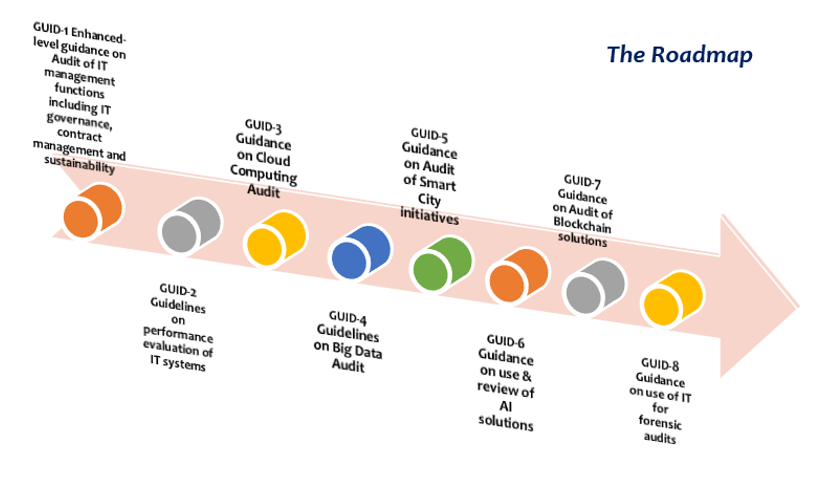 5. Overview of the Roadmap document
12
5. Overview -- Roadmap Document
The Roadmap document outlines its objectives and intended purpose.
It highlights the need for development of a roadmap.
It highlights how the globalized IT environment is effecting Auditing techniques and practices.
The “structure” for development of the roadmap is defined (fig on next slide)
It is developed as a “live document” to be reviewed periodically.
13
Structure of the Roadmap
14
5. …continued
First the “Broad Contours of todays IT landscape”  have been defined.
Co-relation between different IT areas highlighted.
Then a “linkage” is developed between the IT landscape and IT Audit requirements.
15
Logical Linkage Between an IT Area and Audit Requirements
16
5 … continued
08 Subjects proposed for the development of future GUIDs’ in IT Auditing.
Lastly additional submissions for future WGITA work have been added.
17
5.1 Proposed subjects for future GUIDs
18
Enhanced-Level Guidance On Audit Of IT Management Functions Including IT Governance, Contract Management And Sustainability – GUID 01
The GUID embodies a more in-depth and dynamic review of IT management functions
More enhanced level checklist and guiding techniques
Main subjects would be IT governance, IT contract management and IS sustainability requirements
19
Enhanced-Level Guidance On Audit Of IT Management Functions Including IT Governance, Contract Management And Sustainability – GUID 01 …Contd.
The GUID may also be viewed from a long term perspective. 
As technological solutions evolve, demand for more current IT techniques in subject areas would lead to changing audit assurance requirements
Hence this GUID after its initial version could be an apt case for future revisions as well.
20
Guidelines on Performance Evaluation Of IT Systems – GUID 02
It would enable the auditor to formulate basic KPIs to gauge the overall performance of an Information System (IS)
It would enable Quantitative analysis on the performance of an IS
It would cover all IS aspects from design, to implementation, HR, economy and outcomes etc.
It would facilitate the Performance Audit exercise
21
Guidance on Cloud Computing Audit – GUID 03
It would deal with the specific subject of Cloud Computing, its various forms and models. 
Guide the auditor to review the cloud computing solutions along parameters such as, reliability, sustainability, security etc. 
Would address each model of cloud computing covering the risks and control measures related to each model.
22
Guidelines on Big Data Audit – GUID 04
It would deal exclusively with the subject of Big Data audit
It would highlight the different features of Big Data
It would provide guidance on how the auditor may perform Big Data analytics
It would provide guidance on how Big Data evidence can be correlated for audit reports
23
Guidance on Audit Of Smart City Initiatives – GUID 05
Smart city initiatives are the emerging urban reality
Smart city initiatives are inherently cross-functional and IT driven
SDI, GIS applications and various IoT products  are common segments of a smart city solution.
The GUID would address the broad topic of audit of smart-cities, define its contours and 
provide guidance on how to go about auditing a smart-city project.
24
Guidance on The Use And Review Of Artificial Intelligence Solutions – GUID 06
There are two aspects of AI that concern the work of SAIs:
Use of AI tools to augment, enhance and update the auditing activities
Review and assessment of AI interventions adapted by auditee
AI Solutions likely to be outsourced to multiple third parties
25
Guidance on The Use And Review Of Artificial Intelligence Solutions – GUID 06 …Contd.
Some AI risks include 
risk of human bias and human error in the embedded / AI technology, 	
risk of inadequate testing, 
risk of not being able to manage/control the AI product 
and the risk of harm (financial and non-financial) associated with AI implementation.
26
Guidance on The Use And Review Of Artificial Intelligence Solutions – GUID 06 …Contd.
Use of AI based techniques such as machine learning, deep learning etc. can enhance audit capacity
The guide is proposed as a comprehensive document to assist SAIs in both 
the use and 
review of AI solutions.
27
Guidance on Audit Of Blockchain Solutions – GUID 07
Essentially Blockchain is a distributed database solution that maintains a continuously growing list of data records that are confirmed by the nodes participating in it.
All the nodes in the blockchain are anonymous
Each transaction data is first shared amongst all nodes. 
Each node verifies whether the new proposed block is valid, i.e was not present before etc.
28
Guidance on Audit Of Blockchain Solutions – GUID 07… Contd.
AI has wide scope for application: cryptocurrency, smart contracts, property licensing, voting etc. 
From a long term perspective this GUID would facilitate the SAI auditor to effectively review a blockchain implementation 
Considering the specialized area of blockchain the current subject is proposed as a GUID
29
Guidance on use  of IT for Forensic Audits – GUID 08
The risk of malpractices has increased –
IT transaction challenges have added to the traditional set of challenges related to financial transparency and accountability
ACFE estimates that occupational fraud losses cost organizations $994 billion annually (ACFE ,2008)
Forensic audits are gaining significance & IT audit techniques form a key element of a forensic audit exercise.
30
Guidance on use  of IT for Forensic Audits – GUID 08…Contd.
From a long term perspective forensic audit comprising of significant IT areas are expected to materialize.
The GUID is proposed to equip the SAI auditor to be able to aptly use IT techniques for specific perspective of forensic audit reports.
31
6.Additional Submissions
1. Formation of IT Materiality: 
Q: how to quantify/grade the lapses in the IT system and translate them into overall assessment of the IT solution in place.
A: a document, that may help auditors to categorize and rate different controls parameters of an IT solution
A: an IT grading matrix could be established and IT materiality benchmark defined for the IT system being reviewed
32
6.Additional Submissions ….Contd.
2. Another joint IT Audit exercise amongst SAIs may be organized.
3. The IT Audit Handbook could be used in its active form. 
It would give the possibility to add new areas or topics as plug-ins, and then to work with them in real life audits. 
The best plug-ins could be upgraded to the core content of the Handbook.
33
7. Proposals before WGITA
To Take note of the final report on the WGITA Project, “ Roadmap for development of future GUIDs in the 5100 Series”.
To approve the Final Report of the project.
34
Thank You!